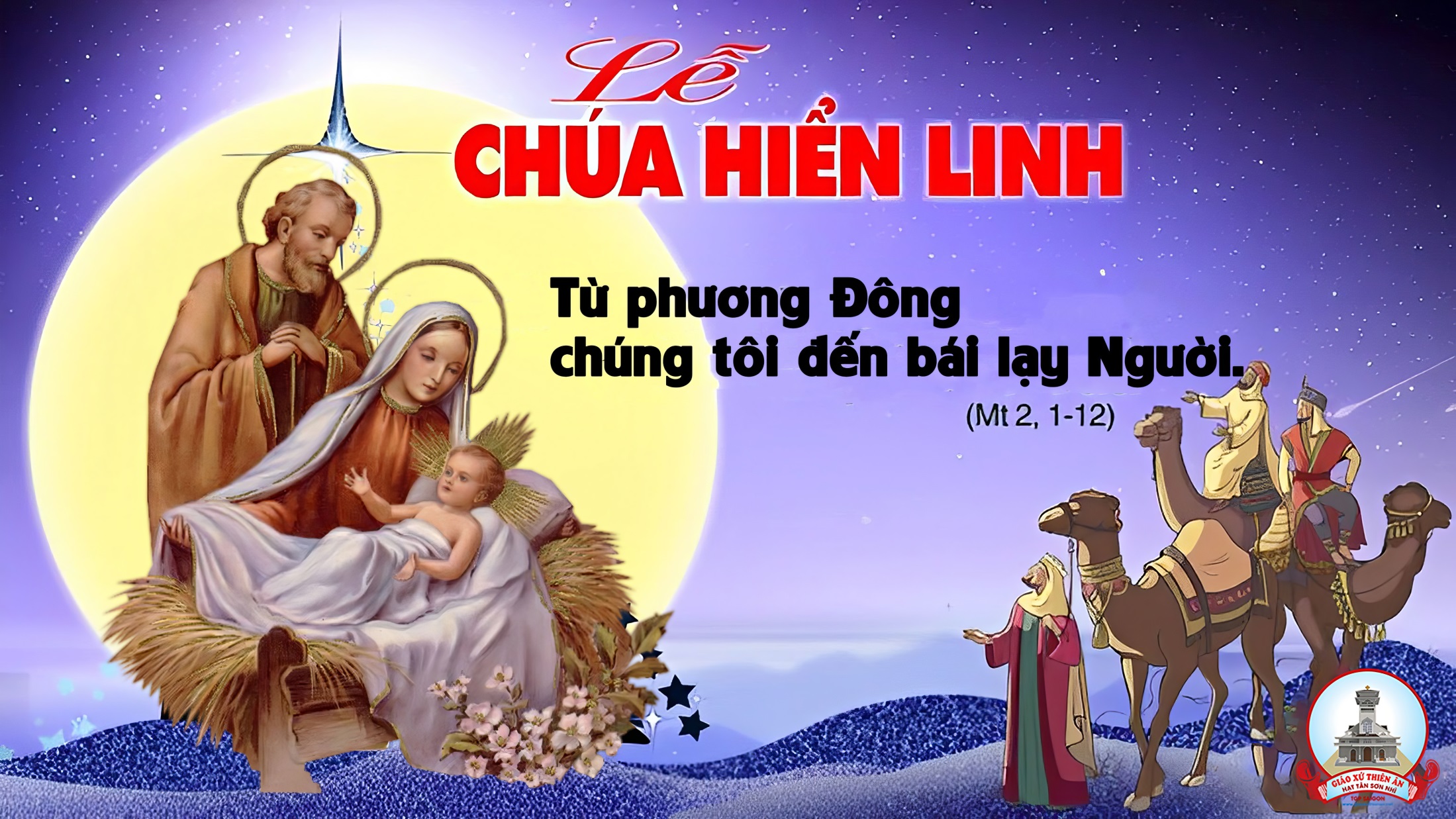 Đk: Lạy Chúa, muôn dân khắp địa cầu cùng thờ kính Ngài.
Tk1: Tâu Thượng Đế xin ban quyền bính cho Tân vương, trao công lý trong tay Hoàng tử. Để Tân vương theo công lý xét xử dân Ngài, bênh quyền lợi kẻ khó nghèo luôn.
Alleluia-Alleluia:
Chúng tôi đã thấy ngôi sao của Người ở phương Đông, và chúng tôi đến để triều bái Người.
Alleluia…
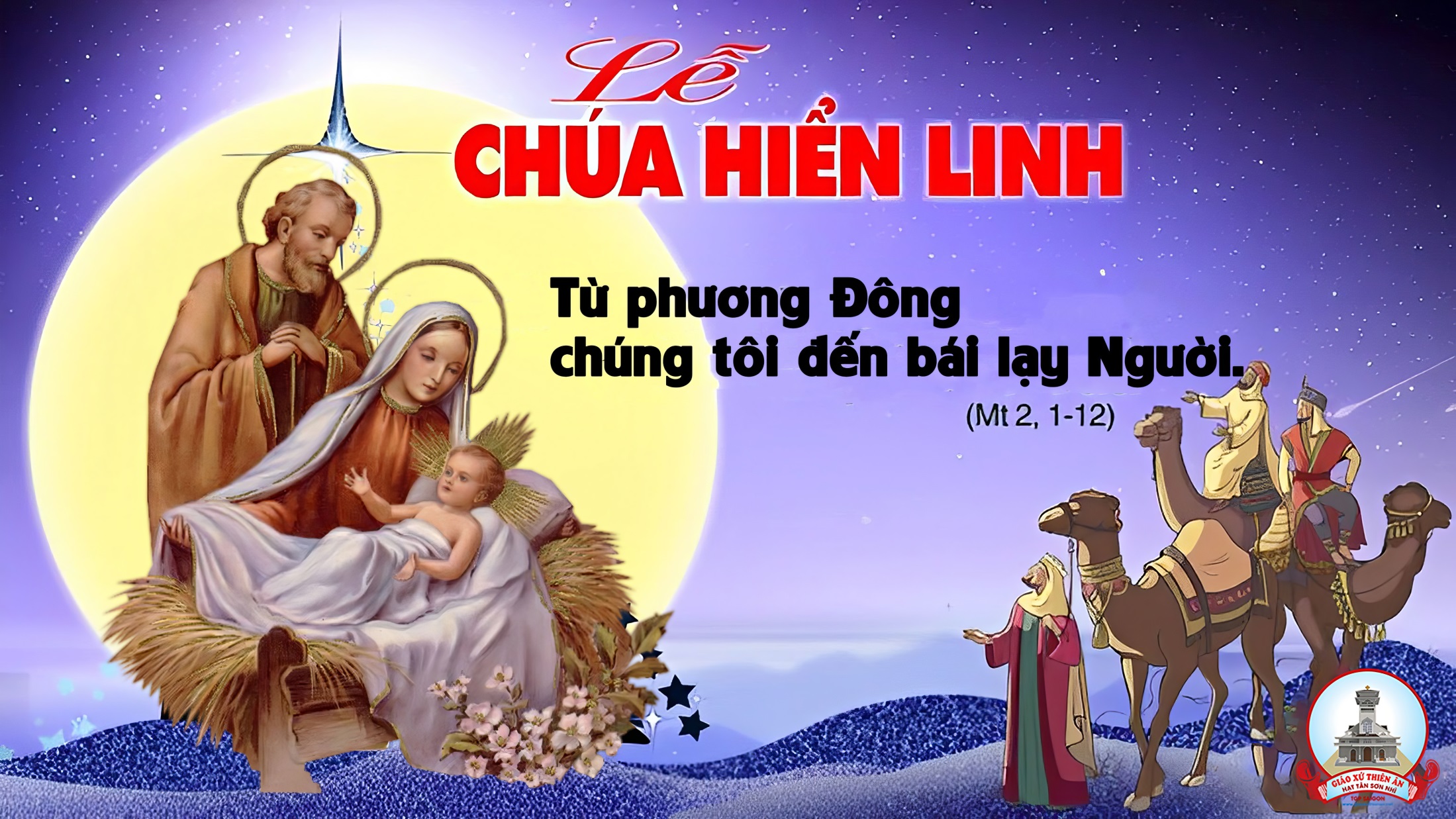 Ca Nhập lễ
Mau Tới BêLemBạch Vân
Tk1: Bầu trời Bê-lem ngập tràn ánh sao, từ trên cao thiên thần loan báo Đấng Cứu Tinh vừa mới giáng sinh. Mục đồng kia ơi nào mau bước nhanh, về Bê-lem kính thờ Thiên Chúa, Chúa uy linh là Vua Hoà Bình.
Đk: Nào mau nhanh bước mau tới Bê-lem, thờ kính Vua Trời sinh xuống làm người để cứu thế nhân. Này muôn dân nước đưa mắt trông xem Thiên Chúa cao vời thương mến con người hạ sinh làm người.
Tk2: Từ trời Phương Đông lần theo ánh sao, này Ba Vua đi tìm Con Chúa, Đấng Cứu Tinh vừa mới giáng sinh. Lần lượt dâng lên vàng hương ngát thơm để tôn vinh kính thờ Thiên Chúa Chúa Ngôi Hai là Đấng Thiên sai.
Đk: Nào mau nhanh bước mau tới Bê-lem, thờ kính Vua Trời sinh xuống làm người để cứu thế nhân. Này muôn dân nước đưa mắt trông xem Thiên Chúa cao vời thương mến con người hạ sinh làm người.
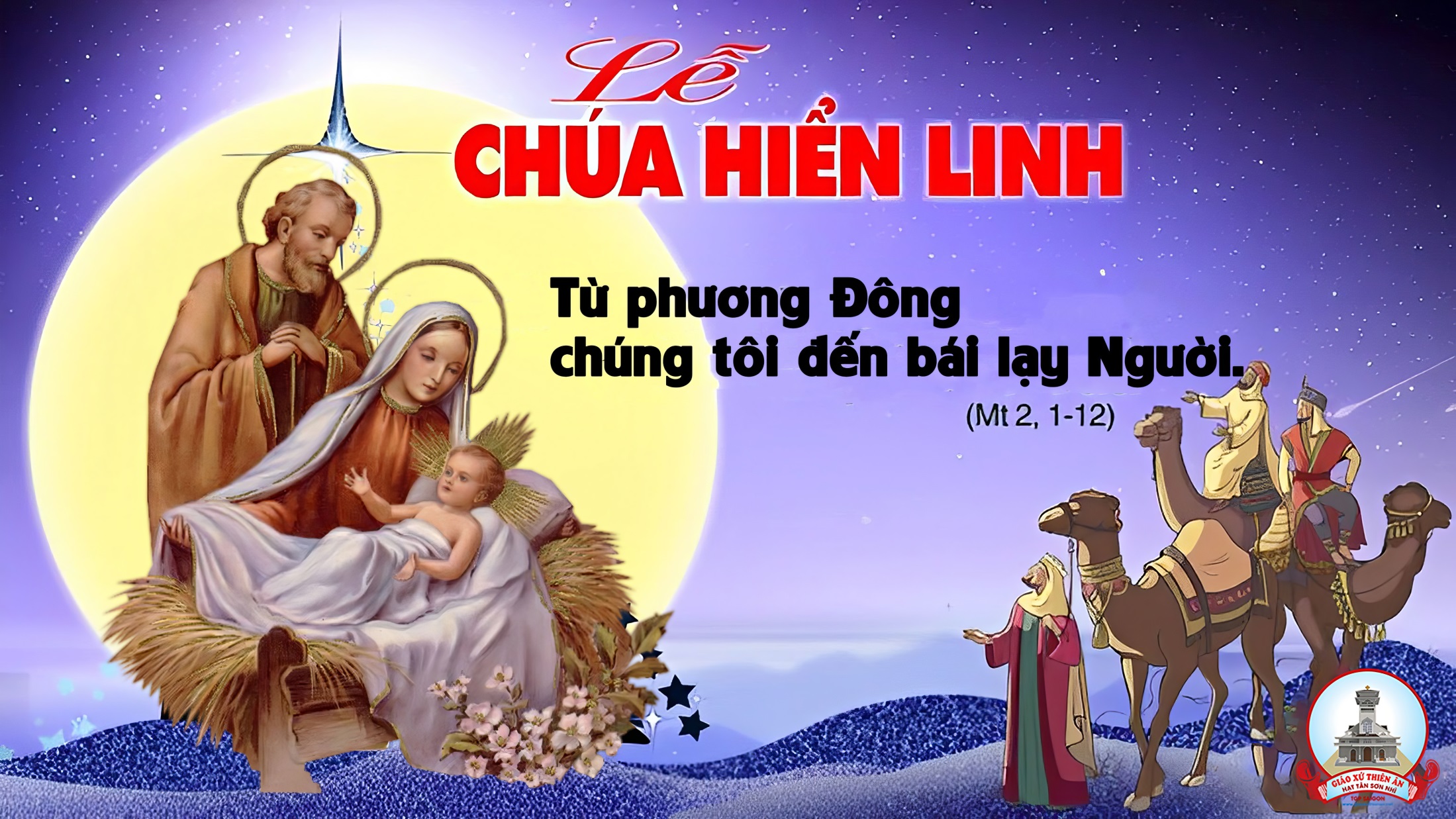 KINH VINH DANH
Ca Lên Đi 2
KINH VINH DANH
Chủ tế: Vinh danh Thiên Chúa trên các tầng trời. Và bình an dưới thế, bình an dưới thế cho người thiện tâm.
Chúng con ca ngợi Chúa. Chúng con chúc tụng Chúa. Chúng con thờ lạy Chúa. Chúng con tôn vinh Chúa. Chúng con cảm tạ Chúa vì vinh quang cao cả Chúa.
Lạy Chúa là Thiên Chúa, là Vua trên trời, là Chúa Cha toàn năng. Lạy Con Một Thiên Chúa, Chúa Giê-su Ki-tô.
Lạy Chúa là Thiên Chúa, là Chiên Thiên Chúa, là Con Đức Chúa Cha. Chúa xoá tội trần gian, xin thương, xin thương, xin thương xót chúng con.
Chúa xoá tội trần gian, Xin nhận lời chúng con cầu khẩn. Chúa ngự bên hữu Đức Chúa Cha, xin thương, xin thương, xin thương xót chúng con.
Vì lạy Chúa Giê-su Ki-tô, chỉ có Chúa là Đấng Thánh, chỉ có Chúa là Chúa, chỉ có Chúa là Đấng Tối Cao, cùng Đức Chúa Thánh Thần trong vinh quang Đức Chúa Cha. A-men. A-men.
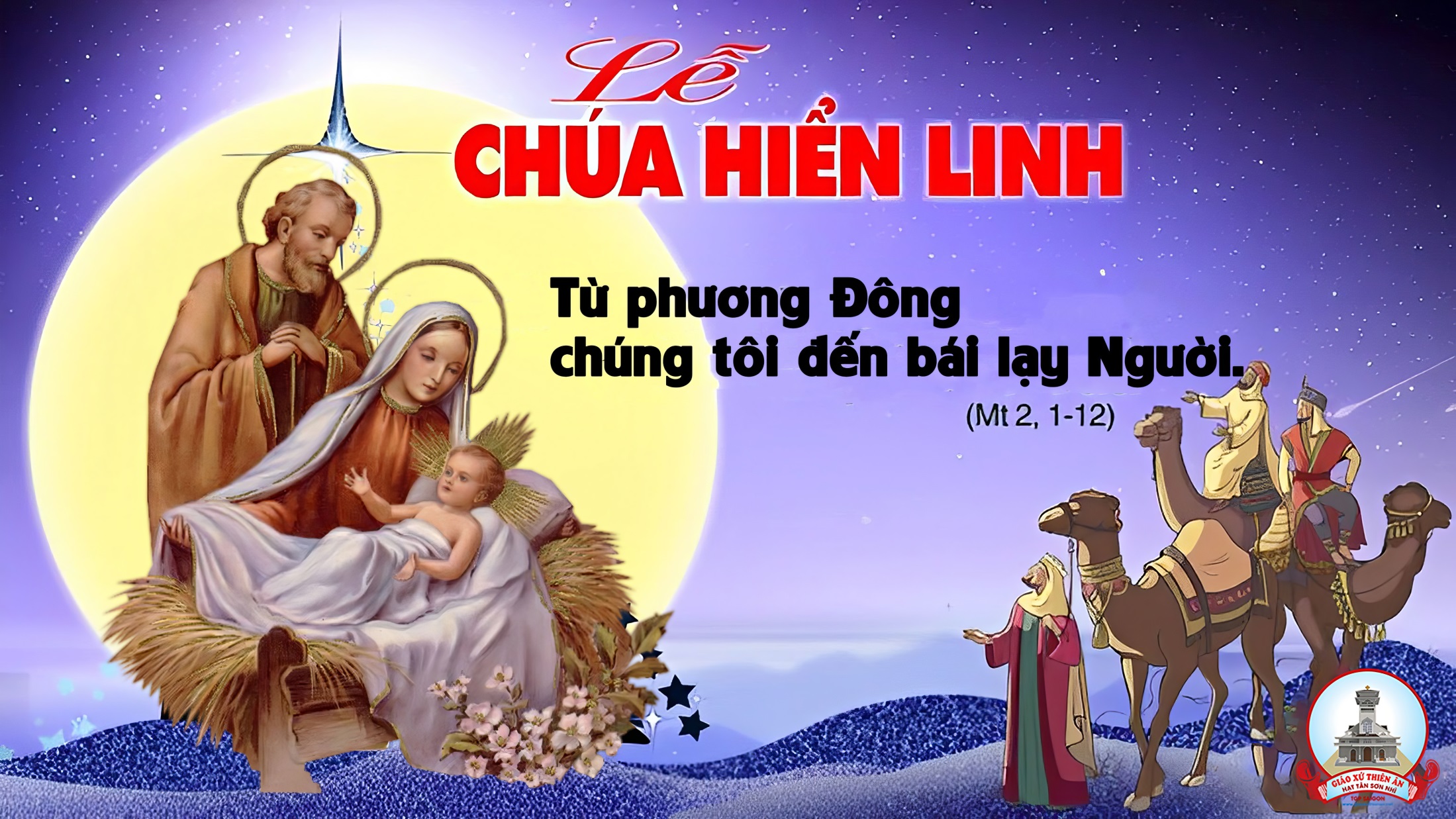 KINH VINH DANH
Chủ tế: Vinh danh Thiên Chúa trên các tầng trời.A+B: Và bình an dưới thế cho người thiện tâm.
A: Chúng con ca ngợi Chúa.
B: Chúng con chúc tụng Chúa. A: Chúng con thờ lạy Chúa. 
B: Chúng con tôn vinh Chúa.
A: Chúng con cảm tạ Chúa vì vinh quang cao cả Chúa.
B: Lạy Chúa là Thiên Chúa, là Vua trên trời, là Chúa Cha toàn năng.
A: Lạy con một Thiên Chúa,
Chúa Giêsu Kitô.
B: Lạy Chúa là Thiên Chúa, là Chiên Thiên Chúa là Con Đức Chúa Cha.
A: Chúa xóa tội trần gian, xin thương xót chúng con.
B: Chúa xóa tội trần gian, xin nhậm lời chúng con cầu khẩn.
A: Chúa ngự bên hữu Đức Chúa Cha, xin thương xót chúng con.
B: Vì lạy Chúa Giêsu Kitô, chỉ có Chúa là Đấng Thánh.
Chỉ có Chúa là Chúa, chỉ có Chúa là đấng tối cao.
A+B: Cùng Đức Chúa Thánh Thần trong vinh quang Đức Chúa Cha. 
Amen.
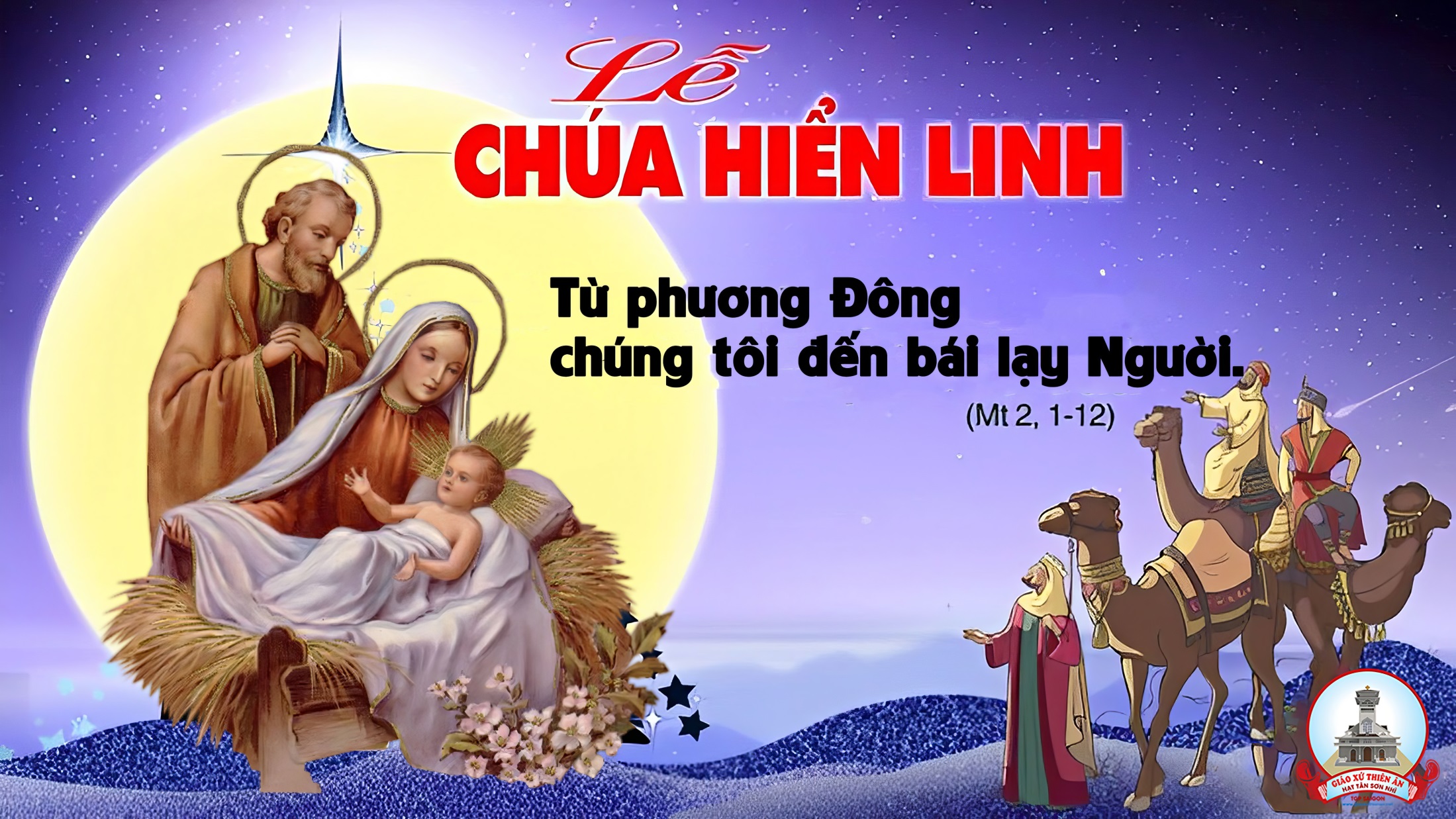 Bài đọc 1
Vinh quang của Đức Chúa chiếu toả trên ngươi.
Bài trích sách ngôn sứ I-sai-a.
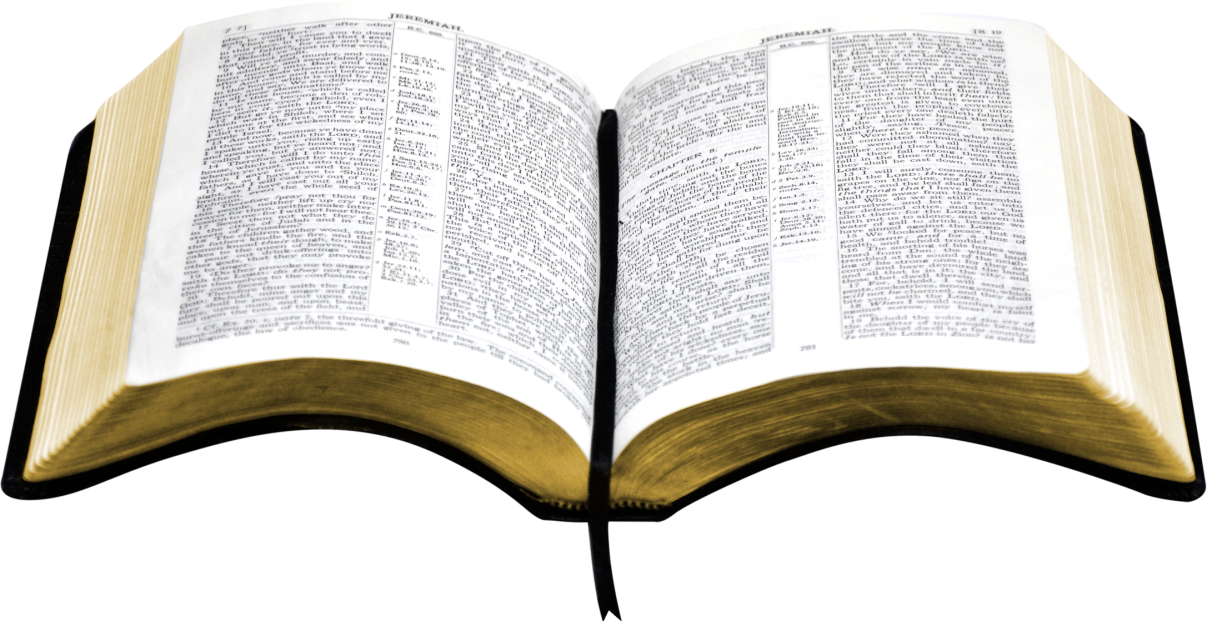 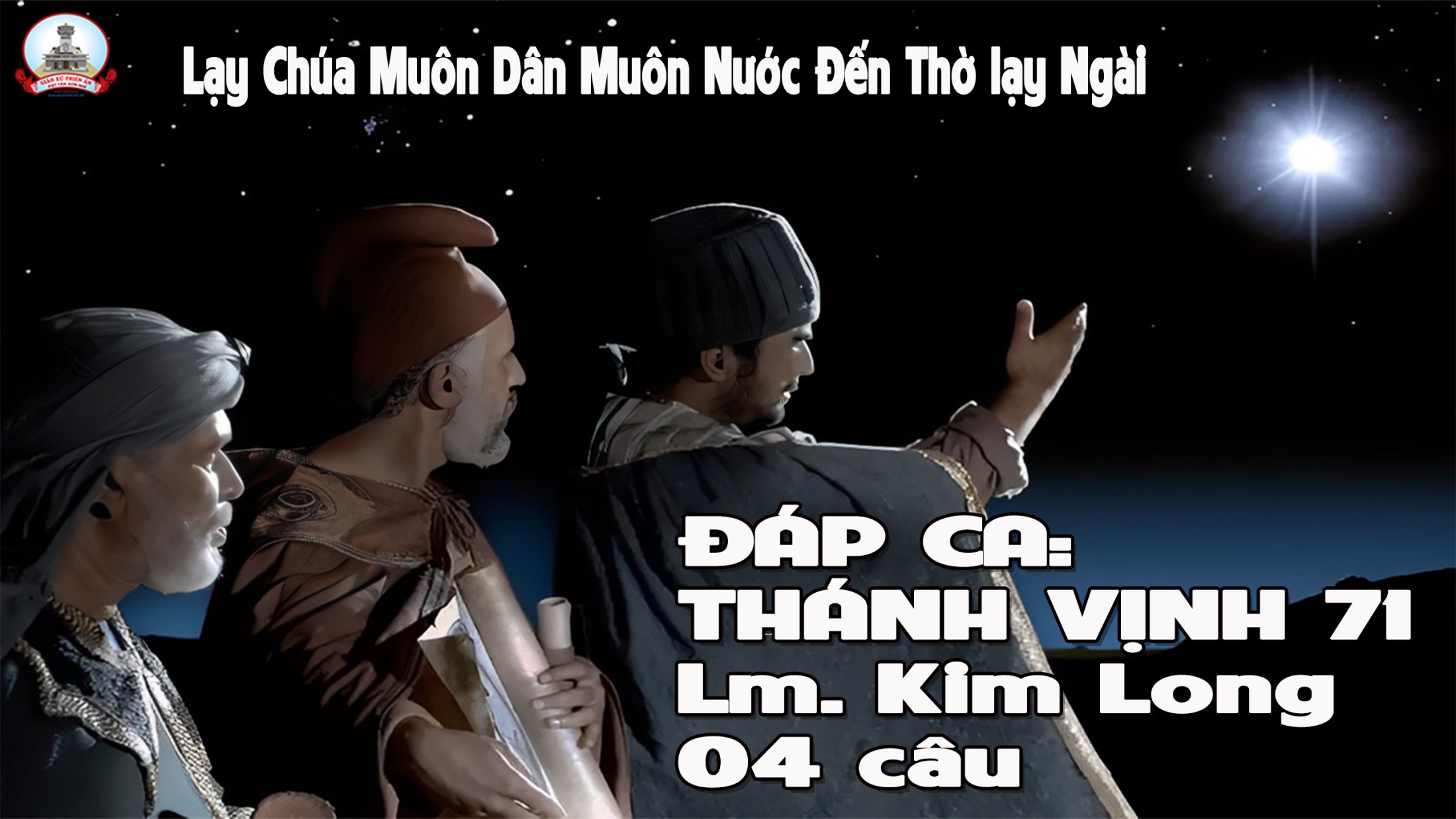 Đk: Lạy Chúa, muôn dân khắp địa cầu cùng thờ kính Ngài.
Tk1: Tâu Thượng Đế xin ban quyền bính cho Tân vương, trao công lý trong tay Hoàng tử. Để Tân vương theo công lý xét xử dân Ngài, bênh quyền lợi kẻ khó nghèo luôn.
Đk: Lạy Chúa, muôn dân khắp địa cầu cùng thờ kính Ngài.
Tk2: Vương triều sẽ luôn đua nở thắm hoa công minh, thiên thu mãi an ninh thịnh trị. Người quản cai qua sông Cái đến tận địa cầu, qua biển này và tới biển kia.
Đk: Lạy Chúa, muôn dân khắp địa cầu cùng thờ kính Ngài.
Tk3: Ai nghèo khó khấn vái Ngài sẽ luôn thương nghe, ra tay cứu con dân cùng khổ. Chạnh lòng thương ai nguy khốn, bé nhỏ, đơn hèn. Dân bần cùng Người tế độ cho.
Đk: Lạy Chúa, muôn dân khắp địa cầu cùng thờ kính Ngài.
Tk4: Danh Người sẽ chói sáng cùng thái dương lan xa, qua muôn kiếp muôn năm trường cửu. Nhờ Tôn Danh, muôn dân cõi thế được chúc lành, thiên hạ cùng cầu phúc Người luôn.
Đk: Lạy Chúa, muôn dân khắp địa cầu cùng thờ kính Ngài.
Bài đọc 2
Nay mầu nhiệm được mặc khải là các dân ngoại được cùng thừa kế gia nghiệp.
  Bài trích thư của thánh Phao-lô tông đồ gửi tín hữu Ê-phê-xô.
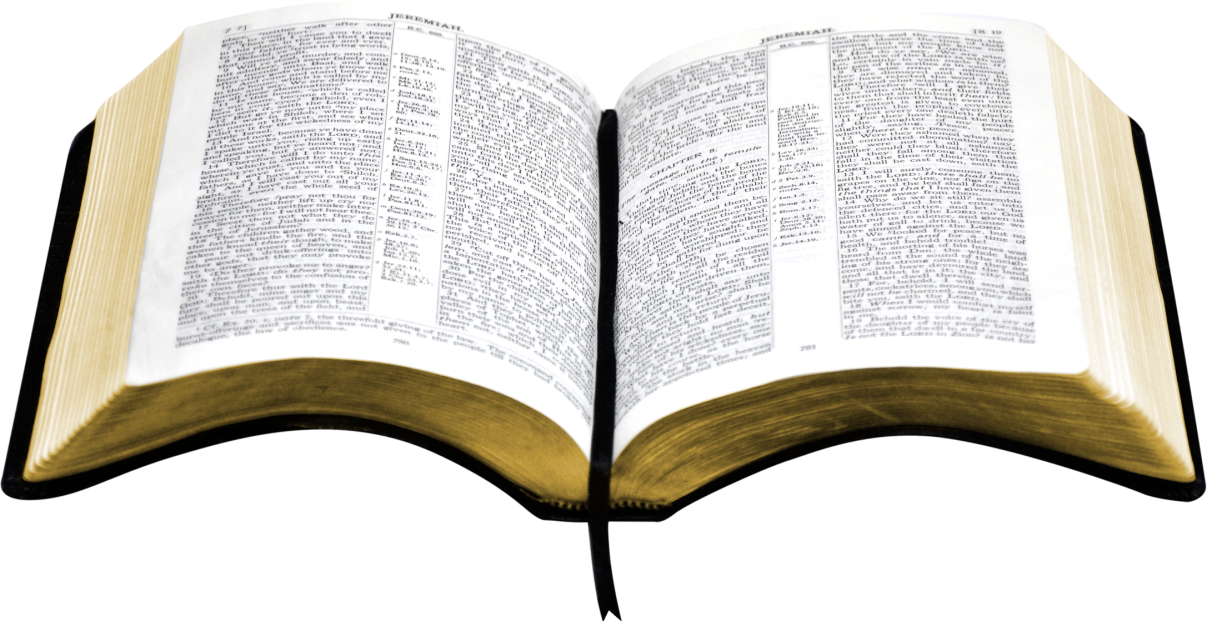 Alleluia-Alleluia:
Chúng tôi đã thấy ngôi sao của Người ở phương Đông, và chúng tôi đến để triều bái Người.
Alleluia…
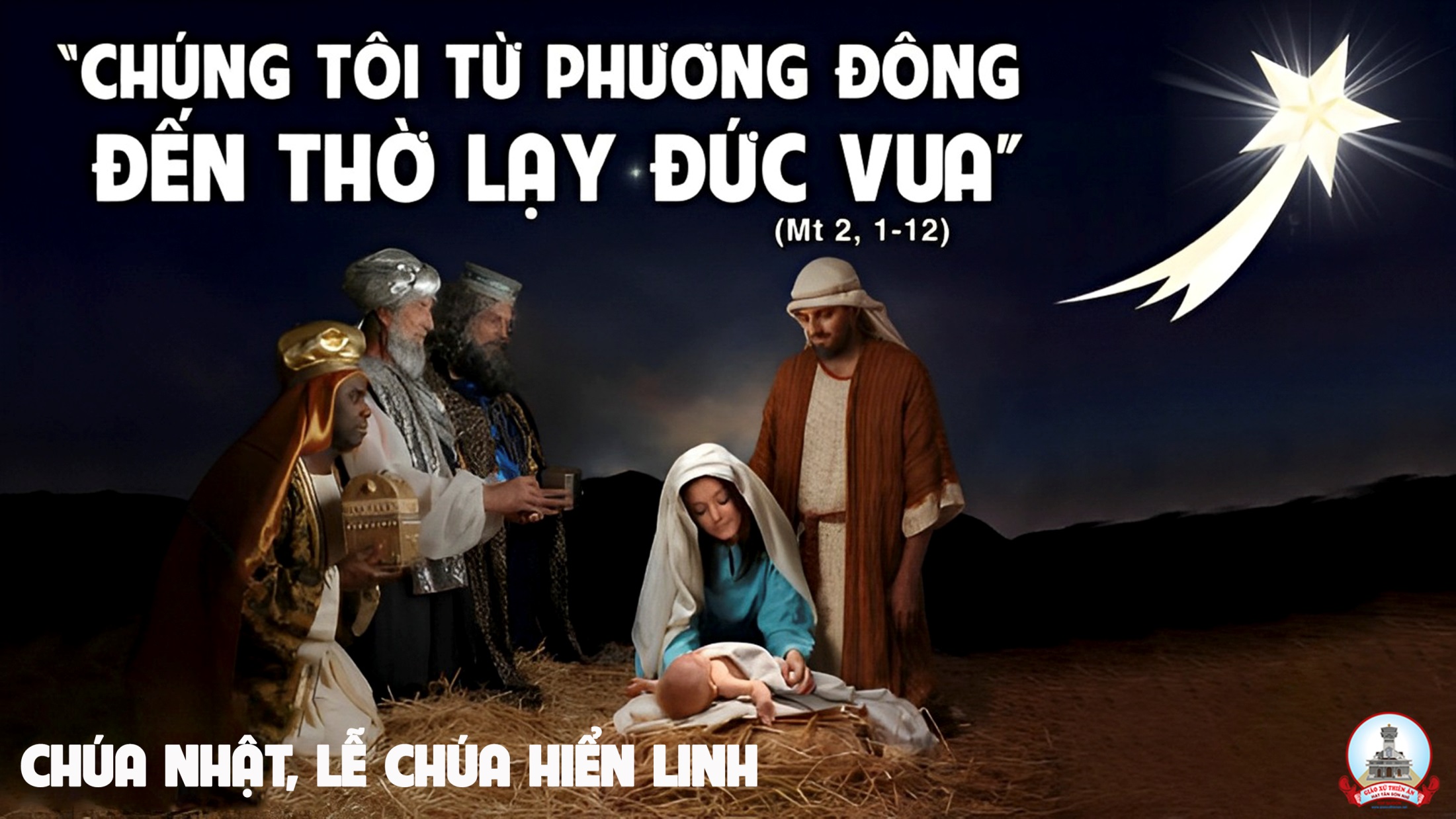 LỜI NGUYỆN TÍN HỮU
Chúa đã muốn cứu độ tất cả mọi người, và Người đã dùng ánh sao lạ để hướng dẫn muôn dân tìm đến Đức Giêsu, Đấng Cứu độ duy nhất. Chúng ta hãy sốt sắng dâng lên Chúa những lời nguyện sau đây.
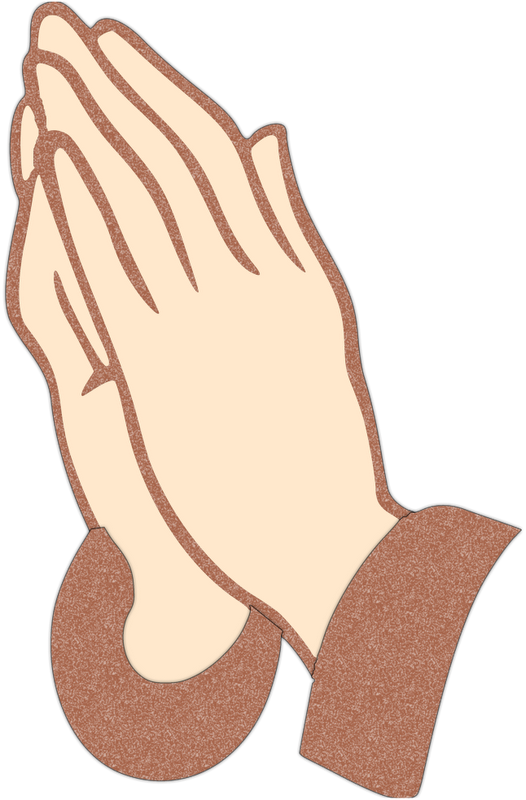 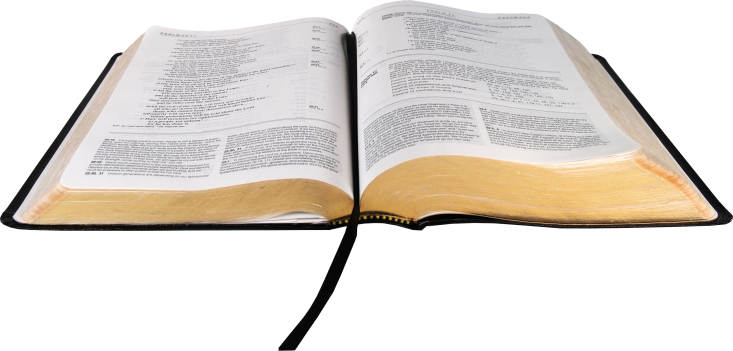 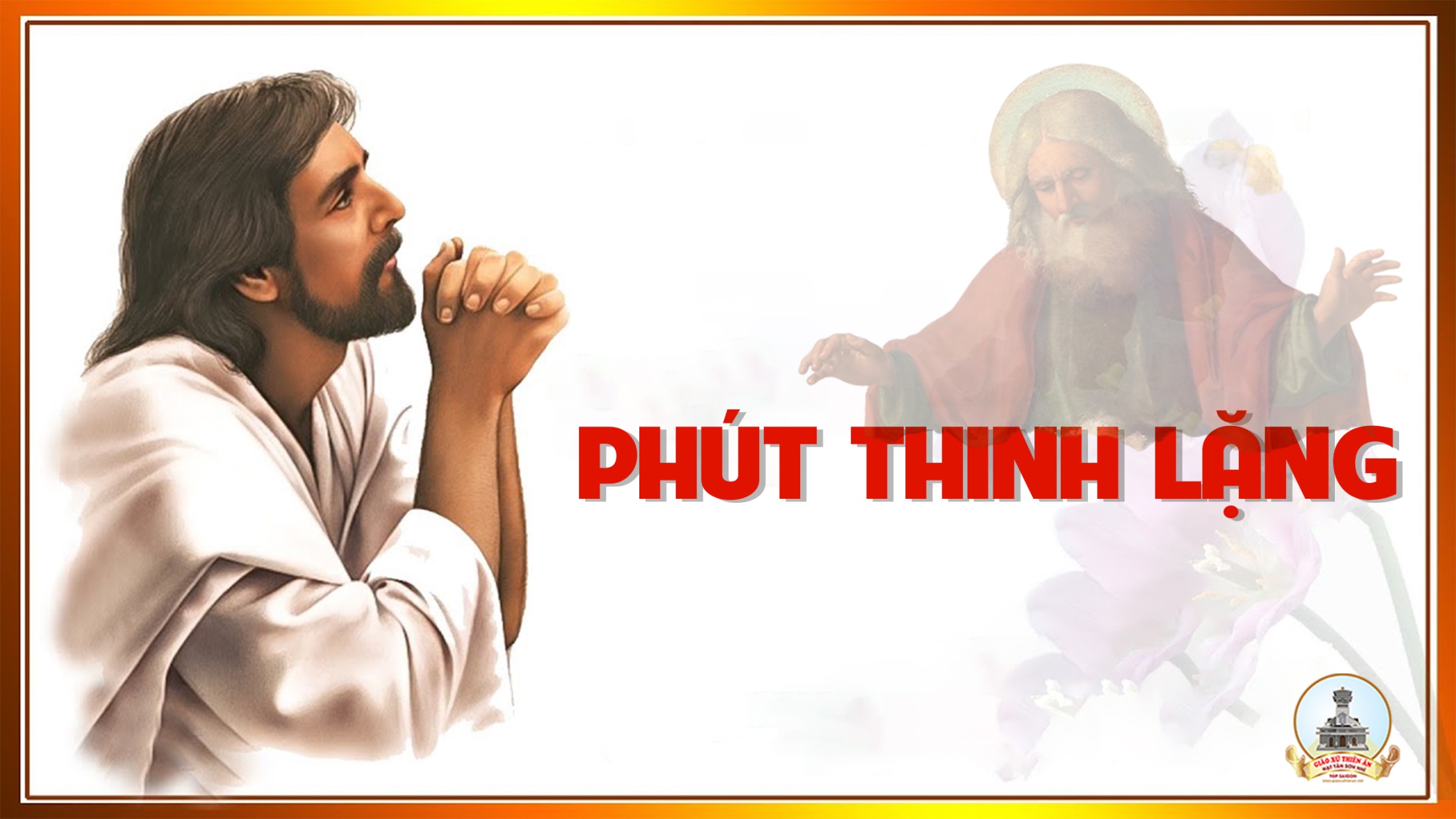 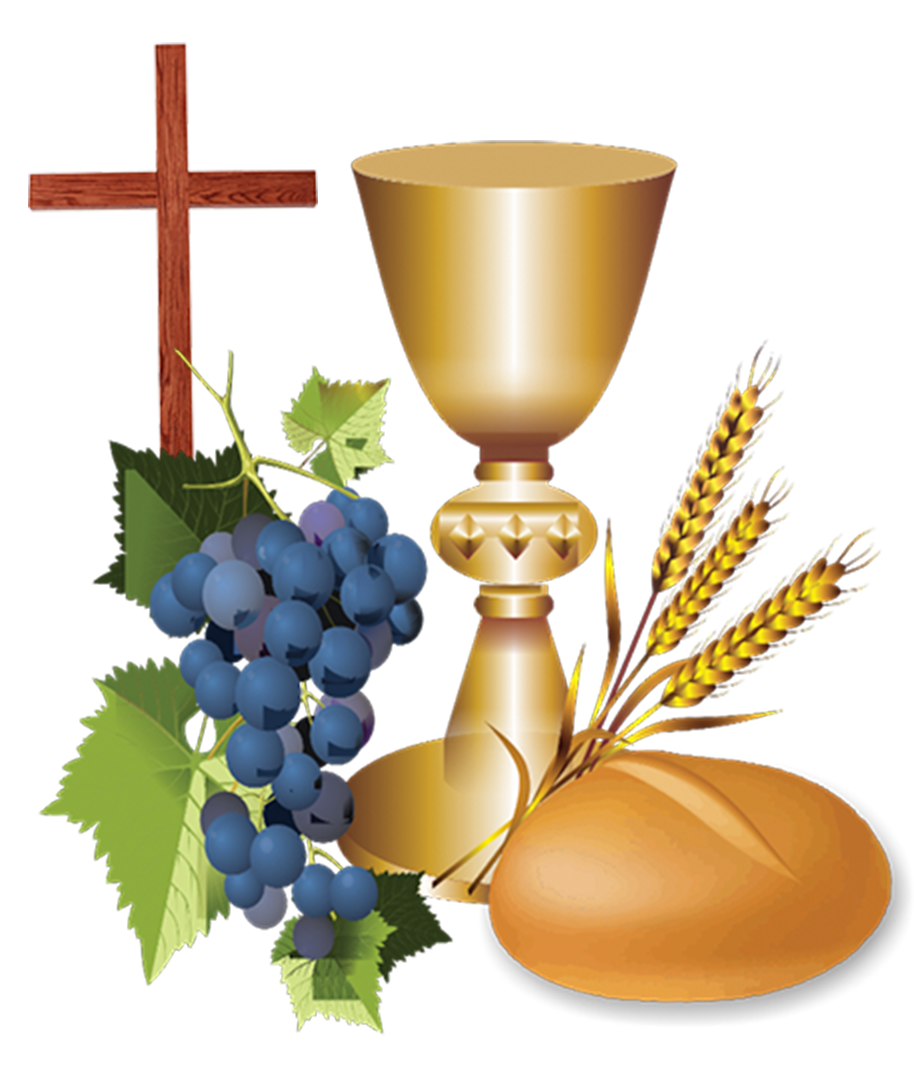 Ca Dâng Lễ
Dâng Hài Nhi
Lm. Ân Đức
Pk1: Biết lấy gì tiến dâng Hài Nhi. Vàng hương không có. Mộc dược cũng không. Như mục đồng Bê Lem năm xưa, chẳng lễ vật chi, quỳ ngắm Hài Nhi. Kính dâng niềm mến yêu tuyệt vời.
***: Con xin dâng con tim làm hang đá nhỏ xinh cho Chúa ngự vào làm sống vui cuộc đời. Như đền vàng ngai vinh quang, như trầm hương con ca vang dâng lên niềm mến yêu tuyệt vời.
Pk2: Biết lấy gì tiến dâng Hài Nhi. Ðời con tay trắng, rày vẫn trắng tay. Dâng ngày qua hôm nay tương lai, cuộc thế nổi trôi, đời lắm buồn vui, dâng cho lòng xót thương trọn đời.
***: Con xin dâng lên này thân xác mỏng manh. Xin đỡ nâng nhận người tháng năm miệt mài. Bao nhọc nhằn, bao hy sinh, cho cuộc đời nên hương kinh, cho tâm hồn chứa chan an bình.
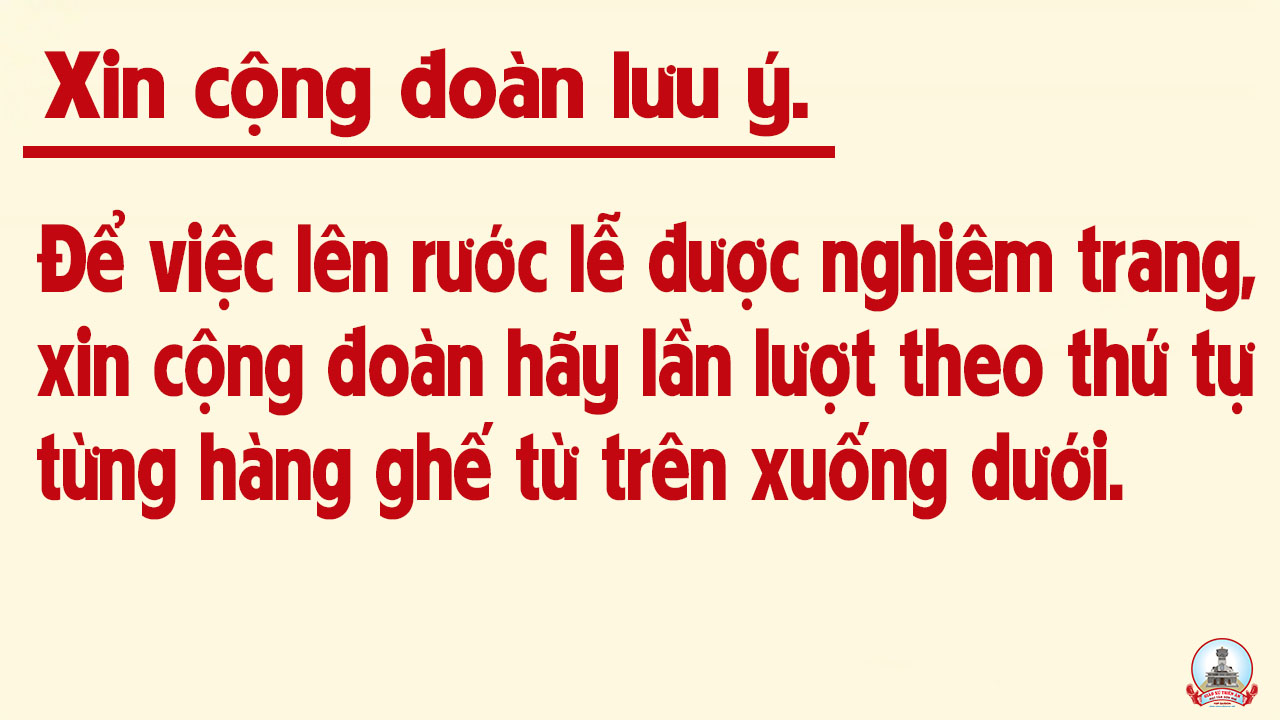 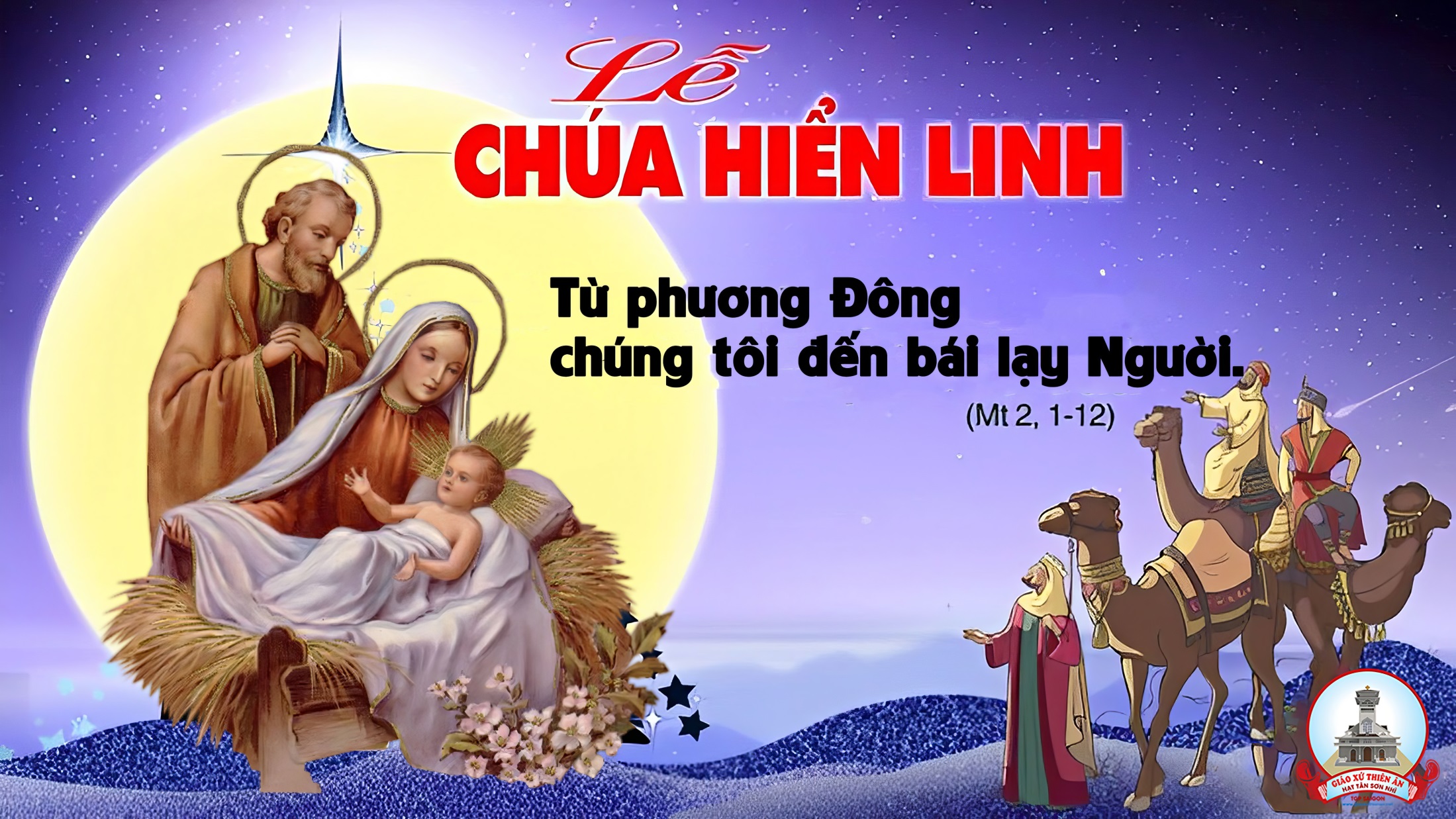 Ca Nguyện Hiệp lễ
Thương Chúa Giê-su
Hải Triều
Đk: Máng lừa chiên, mãi đồng xa, cũng đành dừng chân trú qua đêm không nhà. Dặm đường xa, tiết đông lạnh giá. Thương Chúa Giêsu năm xưa đã giáng sinh.
Tk1: Chúa không có áo hoa, Chúa không nằm nệm gấm, đây chỉ tấm khăn thưa, ấm thân nhờ hơi chiên lừa.
Đk: Máng lừa chiên, mãi đồng xa, cũng đành dừng chân trú qua đêm không nhà. Dặm đường xa, tiết đông lạnh giá. Thương Chúa Giêsu năm xưa đã giáng sinh.
Tk2: Thương lòng Chúa khoang dung, suối ơn tràn trề quá, nhưng trần thế hay không? Có dăm tiếng hát mục đồng.
Đk: Máng lừa chiên, mãi đồng xa, cũng đành dừng chân trú qua đêm không nhà. Dặm đường xa, tiết đông lạnh giá. Thương Chúa Giêsu năm xưa đã giáng sinh.
Tk3: Con chỉ biết dâng lên tiếng Thiên Thần mừng kính, trên trời ánh quang vinh, dưới trần vui khúc an bình.
Đk: Máng lừa chiên, mãi đồng xa, cũng đành dừng chân trú qua đêm không nhà. Dặm đường xa, tiết đông lạnh giá. Thương Chúa Giêsu năm xưa đã giáng sinh.
Tk4: Chúa không có áo hoa, Chúa không nằm nệm gấm, đây chỉ tấm khăn thưa, ấm thân nhờ hơi chiên lừa.
Đk: Máng lừa chiên, mãi đồng xa, cũng đành dừng chân trú qua đêm không nhà. Dặm đường xa, tiết đông lạnh giá. Thương Chúa Giêsu năm xưa đã giáng sinh.
Tk5: Thương lòng Chúa khoang dung, suối ơn tràn trề quá, nhưng trần thế hay không? Có dăm tiếng hát mục đồng.
Đk: Máng lừa chiên, mãi đồng xa, cũng đành dừng chân trú qua đêm không nhà. Dặm đường xa, tiết đông lạnh giá. Thương Chúa Giêsu năm xưa đã giáng sinh.
Tk6: Con chỉ biết dâng lên tiếng Thiên Thần mừng kính, trên trời ánh quang vinh, dưới trần vui khúc an bình.
Đk: Máng lừa chiên, mãi đồng xa, cũng đành dừng chân trú qua đêm không nhà. Dặm đường xa, tiết đông lạnh giá. Thương Chúa Giêsu năm xưa đã giáng sinh.
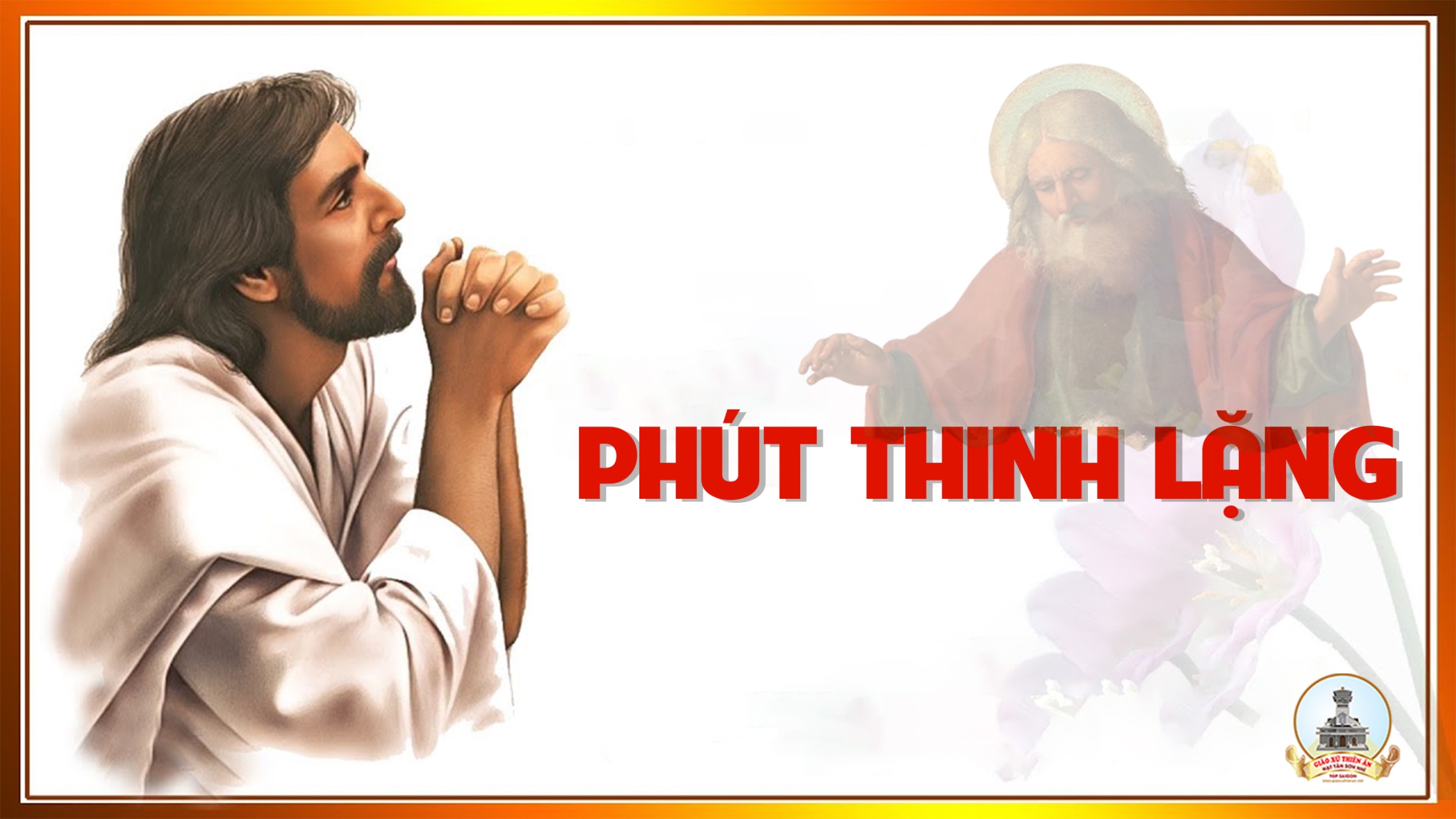 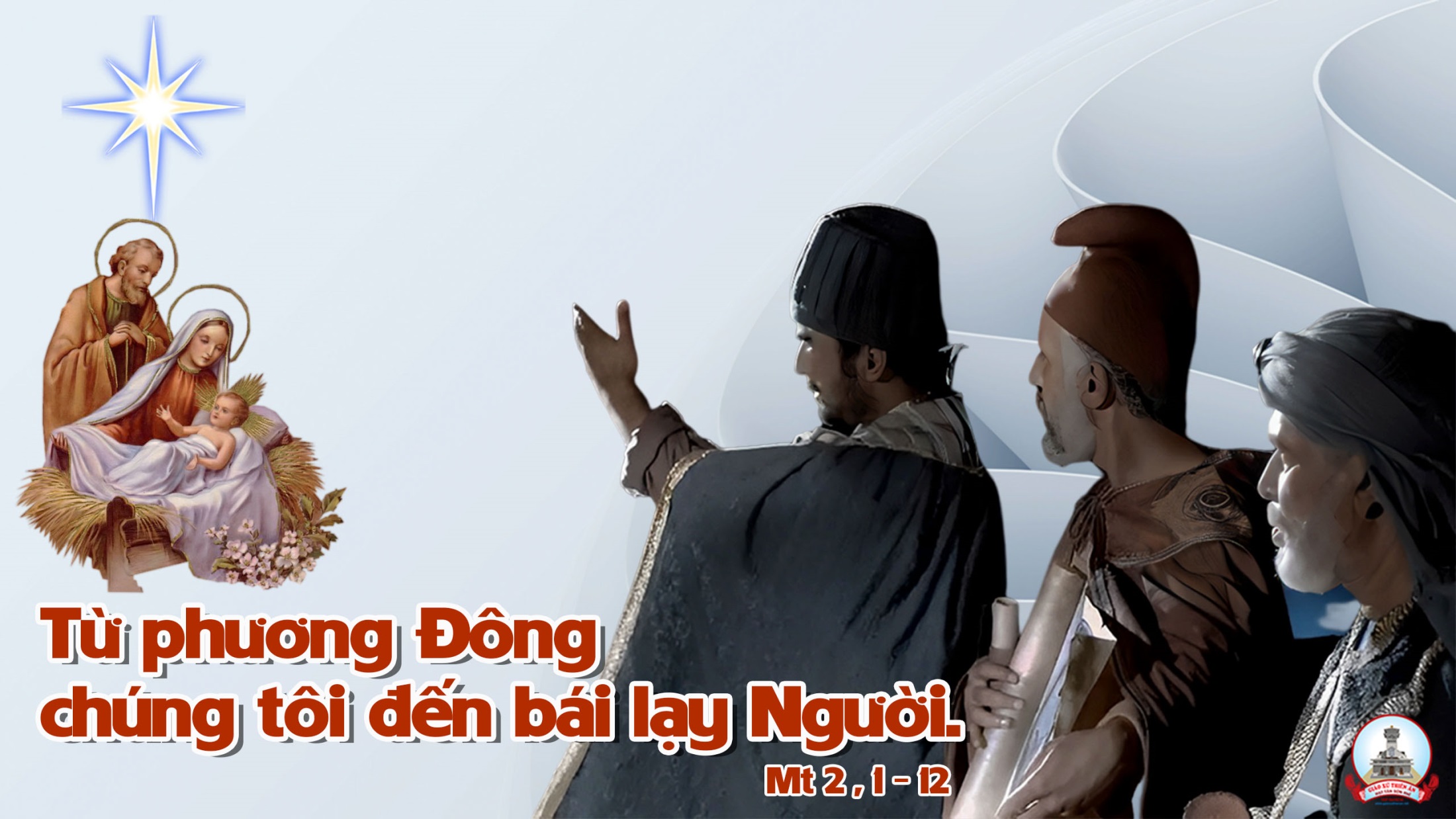 Ca Kết Lễ
Quà Dâng Giáng Sinh
Tk1: Vì yêu nhân thế Chúa mang kiếp con người, nửa đêm thanh vắng nơi hang lừa trong giá lạnh. Vang tiếng thiên thần loan báo tin: Hỡi các mục đồng mau đến xem kìa hang Bê-lem bừng sáng.
Tk2: Quỳ bên nôi Chúa xác xơ máng rơm nghèo. Quà con dâng Chúa đây tấm long bao khát vọng, với những vui buồn mong sớt chia với những hy vọng những ước mơ nguyện dâng lên cha từ ái.
Đk: Ha-lê-lu-ia, Ha-lê-lu-ia. Cất tiếng hát ta mừng vui. Vì bình an Chúa cho nhân trần. (2 lần)
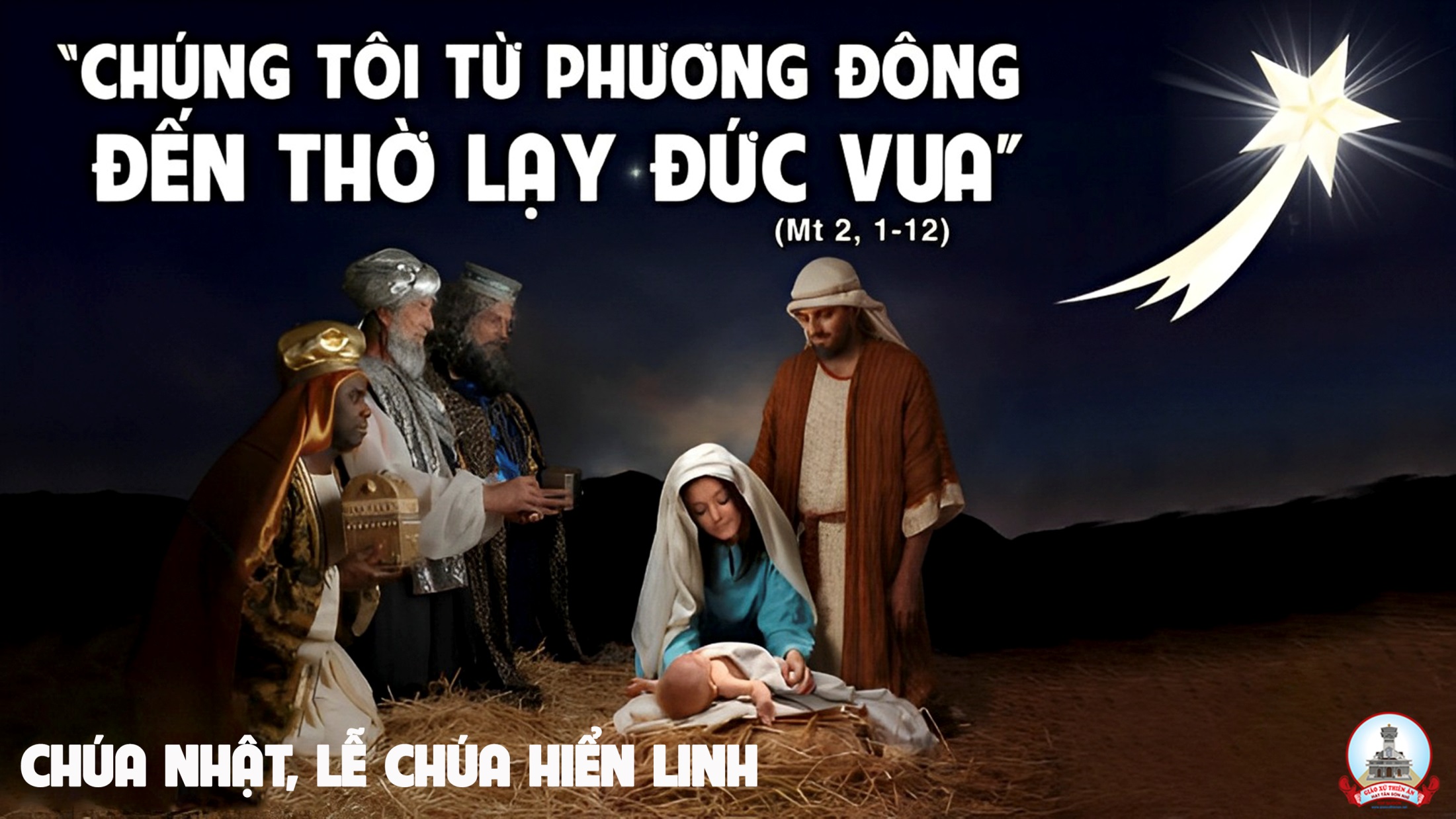